Darbības programmas „Izaugsme un nodarbinātība” 5.5.1. specifiskā atbalsta mērķa „Saglabāt, aizsargāt un attīstīt nozīmīgu kultūras un dabas mantojumu, kā arī attīstīt ar to saistītos pakalpojumus” projekta idejas un kopīgās sadarbības projekta stratēģijas sākotnējās redakcijas  veidlapas aizpildīšanas metodika
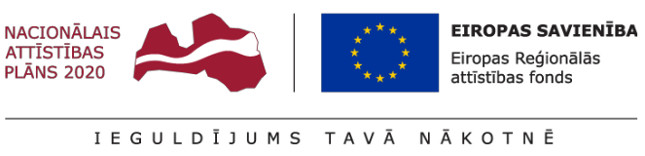 11/07/2016
Projekta idejas un kopīgās sadarbības projekta stratēģijas sākotnējās redakcijas veidlapas iesniedzējs un sadarbības partneri
2
1. SADAĻA – SADARBĪBAS PROJEKTA IDEJAS KOPSAVILKUMS
Projekta idejas:

 īstenošanas pamatojums;
sasaiste ar 5.5.1. SAM noteiktajiem mērķiem un uzdevumiem;
 mērķi atbilstoši specifiskā atbalsta mērķim;
galvenās darbības un atbalstāmie objekti;
plānotie rezultāti;
īstenošanas kopējās izmaksas, t.sk. ERAF finansējums;
plānotais īstenošanas ilgums.
3
2. SADAĻA – PROJEKTA IDEJAS ĪSTENOŠANAS SOCIĀLEKONOMISKAIS PAMATOJUMS
2.1. – Esošās situācijas apraksts
2.2.Projekta idejas īstenošanas novērtējums
kultūras un dabas mantojuma objekti attīstāmajā teritorijā, kam piemīt līdz šim neizmantots attīstības potenciāls;

reģionālās attīstības tendences;

vietējās izaugsmes, komercdarbības, nodarbinātības un izaugsmes veicināšanas nepieciešamība.
Plašākas teritorijas attīstība;

reģionālo attīstības, vietējās izaugsmes, komercdarbības un nodarbinātības attīstība; 

kultūras un dabas mantojuma objektu saglabāšana ilgtermiņā un tā ilgtspējīga attīstība un apmeklētības pieaugums;

pakalpojumu attīstība; 

vairākdienu tūristu skaita palielināšanās; 

vides kvalitātes un iedzīvotāju dzīves kvalitātes uzlabošana. 

sasaiste ar citām publiskajām un privātajām investīcijām attiecīgajā teritorijā.
4
Atbilstības kritērijs
5
3. SADAĻA – PROJEKTA IDEJAS ĪSTENOŠANAS PAMATOJUMS
3.1.Projekta idejas atbilstība politikas plānošanas dokumentiem
Jāapraksta projekta idejas atbilstība šādiem nacionālajiem plānošanas dokumentiem kultūras un dabas mantojuma jomā:
Latvijas ilgtspējīgas attīstības stratēģija līdz 2030. gadam;
Latvijas Nacionālais attīstības plāns 2014.-2020.gadam;
Reģionālās politikas pamatnostādnes 2013.-2019.gadam;
Kultūrpolitikas pamatnostādnes 2014. – 2020. gadam „Radošā Latvija”, Vides politikas pamatnostādnes 2014.-2020.gadam;
Latvijas tūrisma attīstības pamatnostādnes 2014. – 2020. gadam;
Piekrastes telpiskās attīstības pamatnostādnes 2011.-2017.gadam;
Ainavu politikas pamatnostādnes 2013.–2019.gadam.
6
3. SADAĻA – PROJEKTA IDEJAS ĪSTENOŠANAS PAMATOJUMS
3.2. Atbilstība pašvaldības/u attīstības programmā/ās noteiktajām attīstības prioritātēm
investīcijas pamatotas pašvaldības attīstības programmā/ās ;

Investīcijas sadarbības partnera, kas nav pašvaldība vai pašvaldības iestāde, īpašumā atbilst pašvaldības/u attīstības programmā/ās noteiktajām attīstības prioritātēm;

Jānorāda pašvaldības domes lēmums/i par aktuālās/o pašvaldības/u attīstības programmas/u apstiprināšanu un pašvaldības/u tīmekļa vietne, kur ir pieejama aktuāla attīstības programmas redakcija, kā arī jānorāda programmas sadaļa un punkts, kurā sniegts plānoto investīciju pamatojums.
7
Atbilstības kritēriji
8
3. SADAĻA – PROJEKTA IDEJAS ĪSTENOŠANAS PAMATOJUMS
3.3. Informācija par objektu darbības stratēģijām un\vai infrastruktūras aprakstiem
Ja projekta idejas ietvaros plānotas
investīcijas infrastruktūrā
projekta idejas iesniedzējs:

pievieno infrastruktūras aprakstu vai norāda tīmekļa vietni, kur pieejams infrastruktūras apraksts;

vai

norāda informācija, kad plānota infrastruktūras apraksta izstrāde.
Ja projekta idejas ietvaros plānotas
investīcijas kultūras un dabas
mantojuma objektos projekta
idejas iesniedzējs:

pievieno objekta darbības stratēģiju vai norāda tīmekļa vietni, kur pieejama objekta darbības stratēģija;

vai

Norāda informāciju, kad plānota objekta darbības stratēģijas izstrāde
un/vai
Objekta darbības stratēģijas un/vai infrastruktūras apraksta izstrāde ir obligāta tikai uz projekta iesniegumu atlasi!
9
3. SADAĻA – PROJEKTA IDEJAS ĪSTENOŠANAS PAMATOJUMS
3.4.Projekta idejas ietvaros plānoto investīciju sinerģija
Jāapraksta plānoto investīciju sinerģiju;

 Valsts kultūras pieminekļu aizsardzības inspekcijas identificētie kultūras mantojuma attīstības ceļi;

 Otrās atlases kārtas ietvaros - Valsts ilgtermiņa tematiskais plānojums Baltijas jūras piekrastei.
10
Atbilstības kritērijs
11
3. SADAĻA – PROJEKTA IDEJAS ĪSTENOŠANAS PAMATOJUMS
3.5.Sadarbības mehānisma apraksts
Jāsniedz informāciju, vai projekta idejas ietvaros ir paredzēta sadarbība starp vairākiem kultūras un/vai dabas mantojuma objektu īpašniekiem vai valdītājiem vai turētājiem, kas atrodas vairākās pašvaldībās (izņemot Rīgu), un aprakstīt sadarbības mehānismu.
Tāpat projekta idejas veidlapai jāpievieno noslēgtie nodomu protokoli ar potenciālajiem sadarbības partneriem.
12
Kvalitātes kritērijs
13
4. SADAĻA –PROJEKTA IDEJAS PLĀNOTIE REZULTĀTI
14
Pavisam kopā Projekta idejā plānotā ietekme:
Kvalitātes kritērijs
15
Atbilstības kritērijs
16
Atbilstības kritērijs
17
5. SADAĻA – PROJEKTA IDEJAS IETVAROS PLĀNOTO DARBĪBU IETEKME
5.1. Kultūras pieminekļa unikalitāte un atjaunošanas darbu ietekme uz kultūras pieminekļa saglabājamām vērtībām
Norādīt :
- objekti, kas noteikti atbilstoši UNESCO Konvencijai par pasaules kultūras un dabas mantojuma aizsardzību un iekļauti pasaules kultūras un dabas mantojuma objektu sarakstā;
- valsts nozīmes kultūras pieminekļi;
vietējas nozīmes kultūras pieminekļi.

Raksturot kultūras pieminekli:
 tā unikalitāti;
 autentiskumu;
 un oriģinālas substances saglabātības pakāpi;
 fasāžu un interjeru apdari;
 oriģinālo materiālu, iekārtu un vēsturisko būvniecības paņēmienu lietojumu.

Raksturot projekta idejas ietvaros plānotos darbus, kuru rezultātā tiks saglabāta kultūras pieminekļa saglabājamās vērtības - oriģinālā substance.

Raksturot, vai plānotie darbi atbilst kultūras pieminekļa atjaunošanas labas prakses principiem.

Raksturot vēlāku laiku pārveidojumus (ja tādi ir) vai bojājumus, kas saistīti ar objekta tehniskās saglabātības pakāpi.
18
Atbilstības kritērijs
19
Kvalitātes kritērijs
5. SADAĻA – PROJEKTA IDEJAS IETVAROS PLĀNOTO DARBĪBU IETEKME
5.2.Projekta idejas ietvaros pilnveidotās un/vai izbūvētās jaunās infrastruktūras apraksts un sasaiste ar materiālo un/vai nemateriālo kultūras mantojumu un/vai nozīmīgu dabas mantojumu
Aprakstīt un pamatot infrastruktūras pilnveidošana un/vai jaunas infrastruktūras izbūves nepieciešamību:

 nemateriālā un/vai materiālā kultūras mantojuma, kam piemīt kultūrvēsturiska, mākslinieciska, sociāla, valodiska vai pētnieciska nozīme un vērtība un kas balstās tradīcijā un tiek pārmantota no paaudzes paaudzē, saglabāšanas un attīstīšanas veicināšana 
 saglabāt, aizsargāt un attīstīt nozīmīgu dabas mantojumu.

Pirmajā atlases kārtā nozīmīgs dabas mantojums šī kritērija izpratnē ir nacionālais parks, aizsargājamo ainavu apvidus un dabas parks – Natura 2000 teritorija.
Otrajā atlase kārtā nozīmīgs dabas mantojums šī kritērija izpratnē ir dabas vērtības, kas minētas projekta iesniegumā, pamatojoties uz to noteikšanu pašvaldību attīstības plānošanas dokumentos vai valsts ilgtermiņa tematiskajā plānojumā Baltijas jūras piekrastei.
21
Kvalitātes kritērijs
22
5. SADAĻA – PROJEKTA IDEJAS IETVAROS PLĀNOTO DARBĪBU IETEKME
5.3.Starptautiski nozīmīgi mantojuma objekti
Jānorāda, vai projekta idejas ietvaros paredzētas investīcijas starptautiski nozīmīgos mantojuma objektos.

Attiecībā uz kultūras mantojumu starptautiski nozīmīgas ir investīcijas, kas paredzētas Latvijas materiālā un nemateriālā kultūras mantojuma vērtībās, kas iekļautas kādā no UNESCO vērtību starptautiskajiem vai nacionālajiem sarakstiem.   
Starptautiski nozīmīgas investīcijas attiecībā uz dabas mantojumu ir investīcijas, kas paredzētas:  
	- UNESCO programmas dalībnieka Ziemeļvidzemes biosfēras 	rezervāta teritorijā; 
	- ES dabas aizsardzības tīkla Natura 2000 teritorijās.
23
Kvalitātes kritērijs
24
6.SADAĻA – JAUNRADĪTO PAKALPOJUMU APRAKSTS
25
Atbilstības kritēriji
26
Kvalitātes kritēriji
27
7. SADAĻA – PROJEKTA IDEJAS PAPILDINĀTĪBA AR CITIEM PROJEKTA IDEJAS IESNIEDZĒJA UN TĀ SADARBĪBAS PARTNERU ĪSTENOTIEM/ĪSTENOŠANĀ ESOŠIEM/IESNIEGTIEM PROJEKTIEM:
Projekta idejas iesniedzējs sniedz informāciju par saistītajiem projektiem vai pašvaldību investīcijām, ja tādi ir (norāda to informāciju, kas pieejama projekta idejas aizpildīšanas brīdī), norādot informāciju par citiem projektiem, finanšu instrumentiem un atbalsta programmām, ar kuriem saskata papildinātību/demarkāciju.
28
Atbilstības kritērijs
29
8.PROJEKTA IDEJAS ĪSTENOŠANAS INDIKATĪVAIS LAIKA GRAFIKS
[1] Projekta idejas darbības numuram jāatbilst projekta idejas  sadaļā "4.Projekta idejas plānotie rezultāti" norādītajam projekta idejas darbības numuram.
30
9.PROJEKTA IDEJAS BUDŽETA KOPSAVILKUMS
31
Atbilstības kritēriji
32
Paldies par uzmanību!
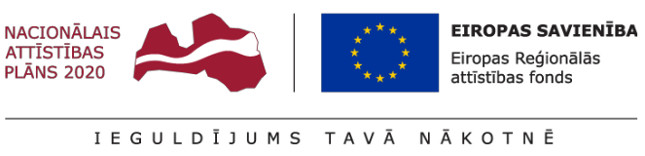